Об’єм циліндра і конуса
11 клас
Розв’язування задач
Учитель математики 
Запорізької гімназії №31
Євтух  Т.А.
r
r
r
r
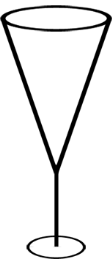 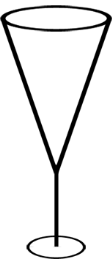 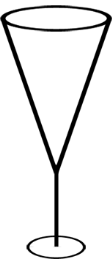 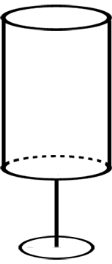 H
H
H
H
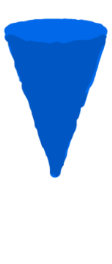 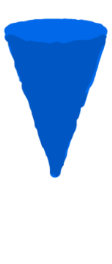 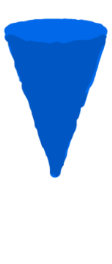 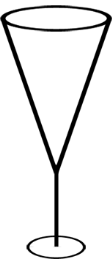 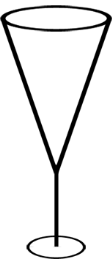 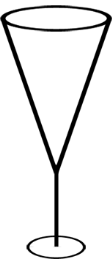 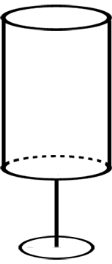 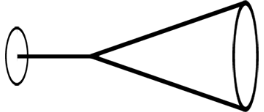 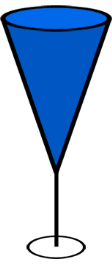 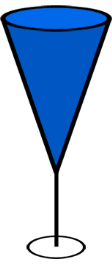 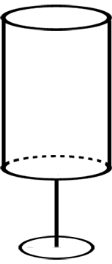 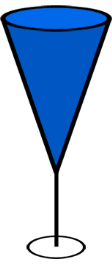 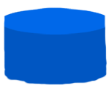 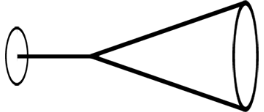 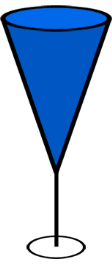 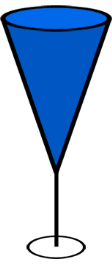 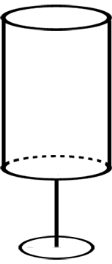 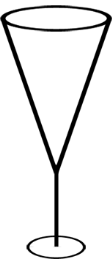 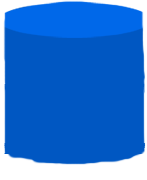 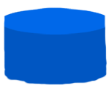 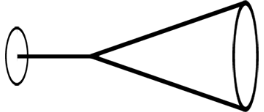 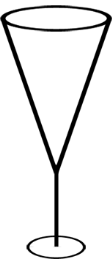 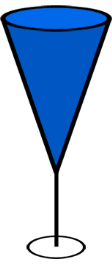 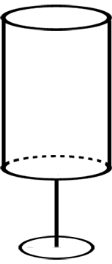 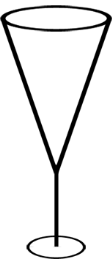 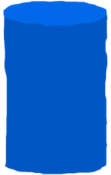 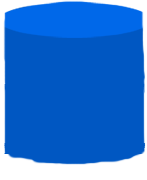 К
1200
O1
O
Площина, паралельна осі циліндра, відтинає від кола основи дугу 120  і віддалена  від осі на відстань а. Діагональ  утвореного  перерізу  дорівнює 4а. Обчисліть об’єм  циліндра.
А
а
Р
4а
В
2
300
С
Знайти об’єм V конуса,твірна якого дорівнює  2 та нахилена до  площини основи під кутом 300.
А
1
О
10
С
Висота конуса дорівнює 6, твірна-  10. Знайти його об’єм.
А
6
О
Vk.
1
=
3
150
Циліндр і конус мають спільну основу і висоту. 
      Знайти об’єм конуса, якщо об’єм циліндра дорівнює 150.
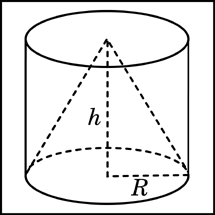 Знайдемо відношення об’ємів
150
6
Діаметр основи конуса дорівнює 6, а кут при вершині осьового перерізу дорівнює 90°. Обчислити об’єм конуса .
450
450
3
3
Конус утворюється обертанням рівнобедреного прямокутного трикутника АВС навколо катета, який дорівнює 6. Знайти  його об’єм.
А
6
6
В
С